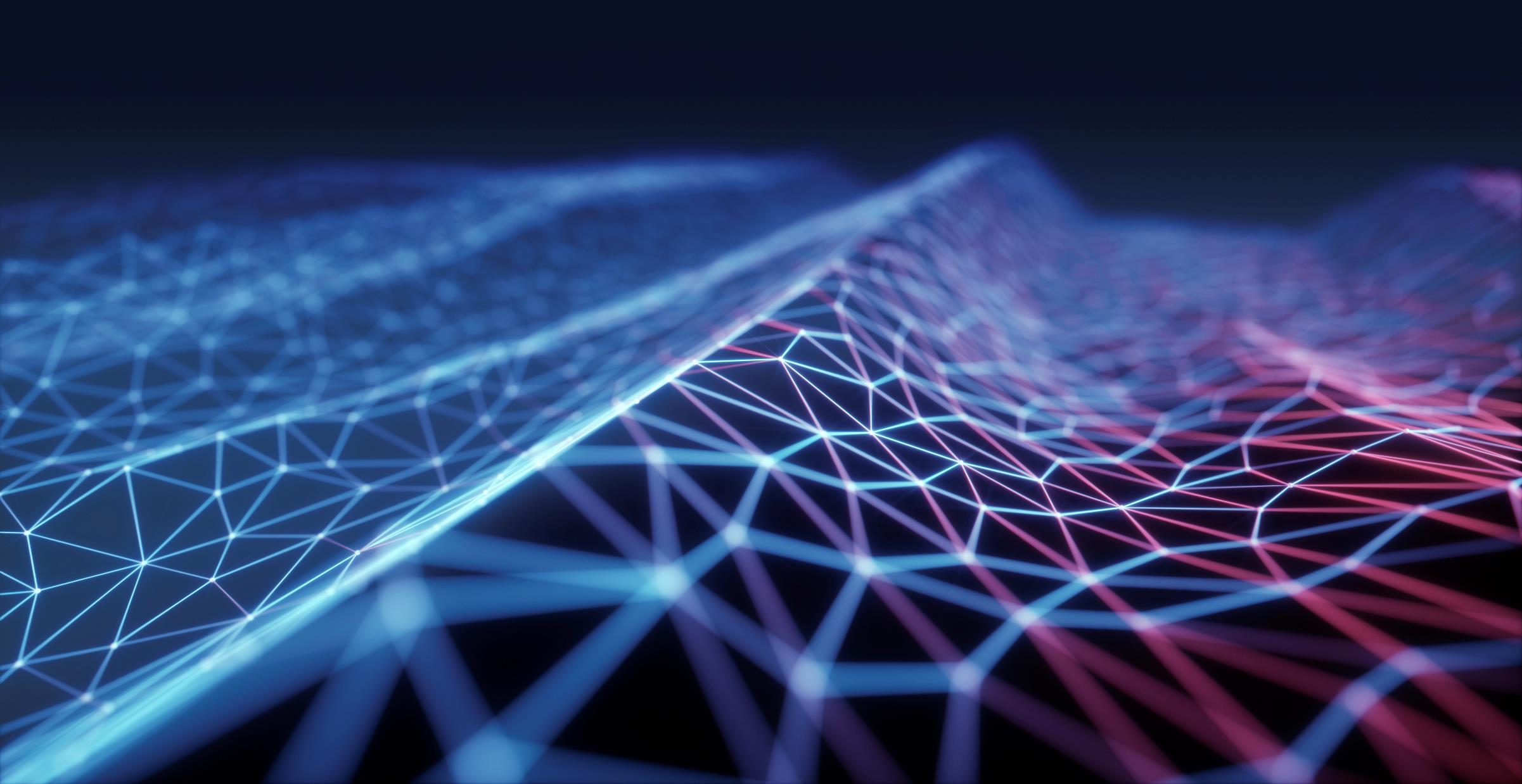 Cluster, Classify, Associate, Regress: Satisfy Your Inner Data Scientist with OML and Analytics
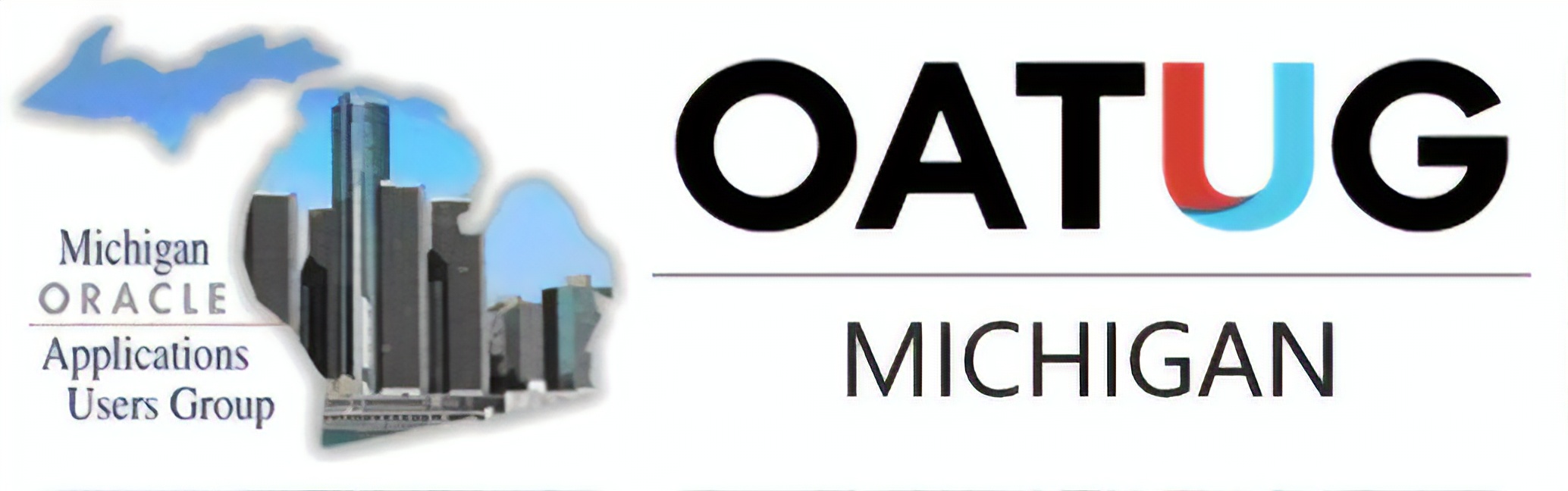 Jim Czuprynski
President
Zero Defect Computing, Inc.
MICHIGAN ORACLE USERS SUMMIT 2020
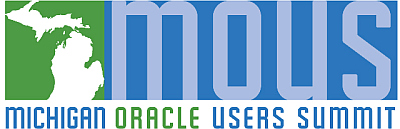 Monday October 26 – Thursday October 29, 2020
Virtual event
Who Am I, and What Am I Doing Here?
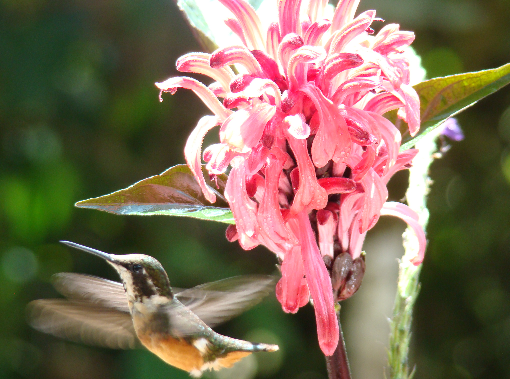 Avid amateur bird watcher
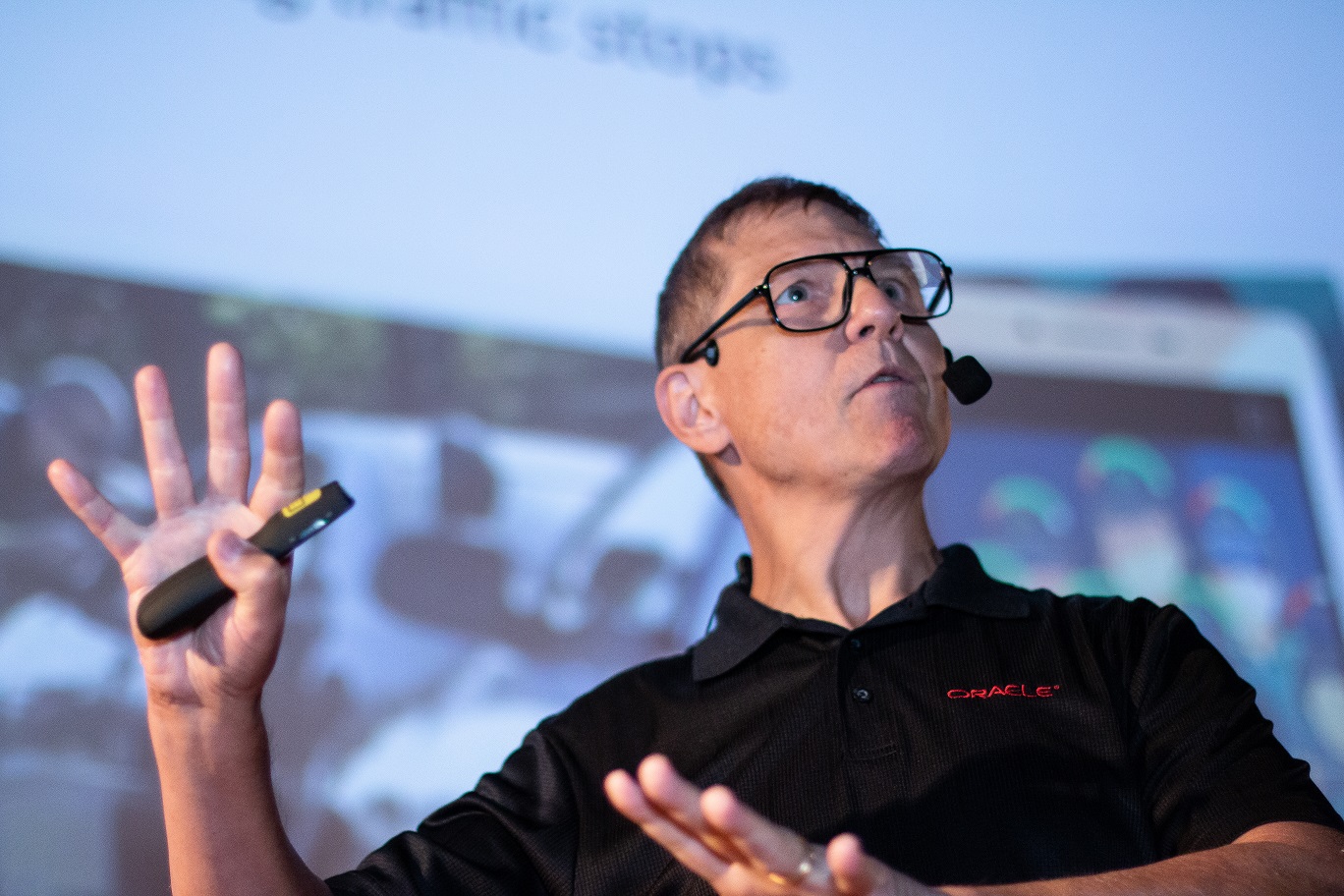 Traveler & public speaker
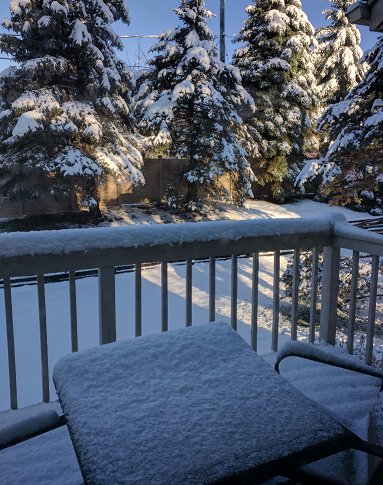 Summers: Wisconsin
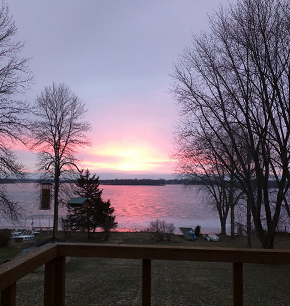 Winters: Illinois
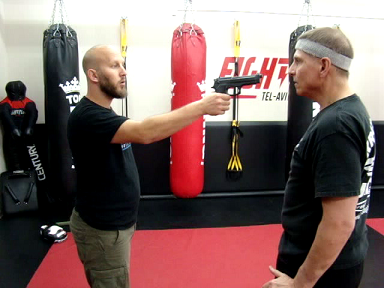 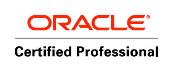 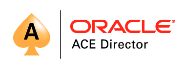 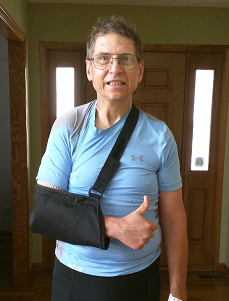 XC skier
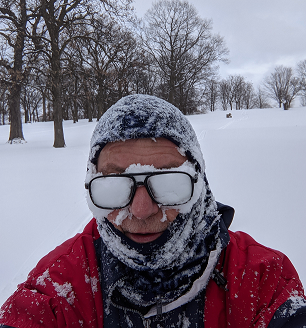 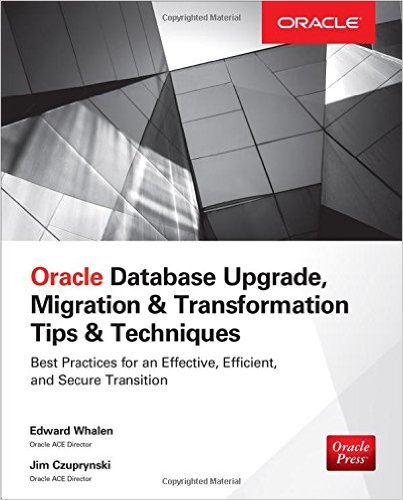 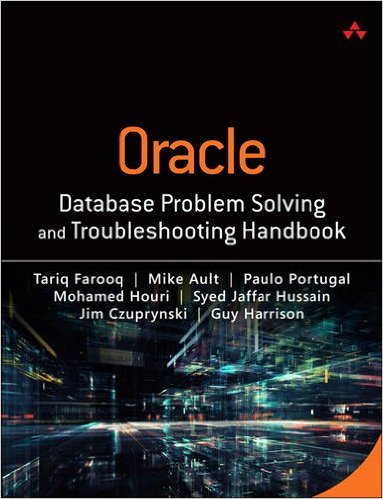 Cyclist
Oldest dude in martial arts class
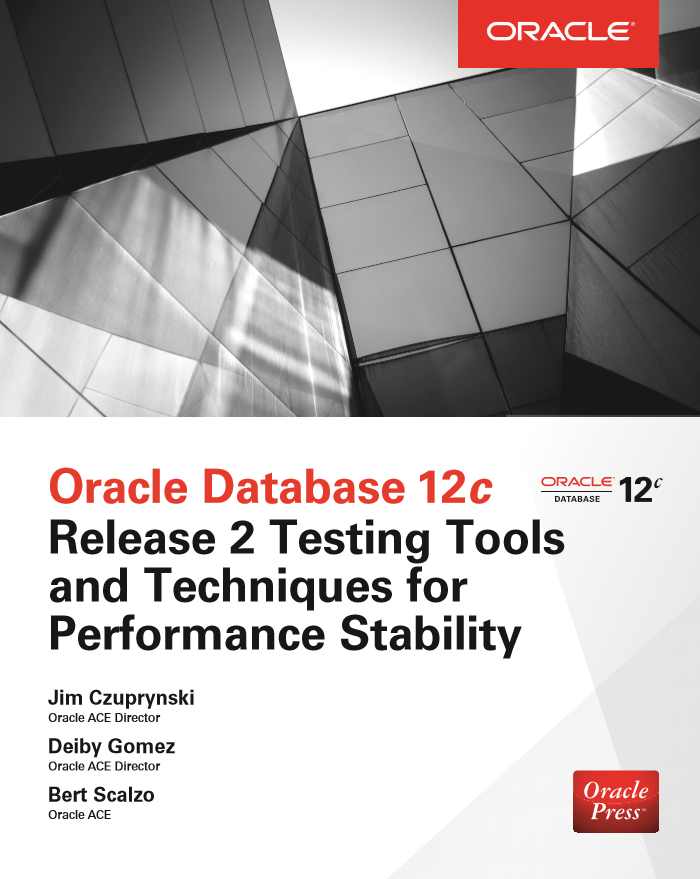 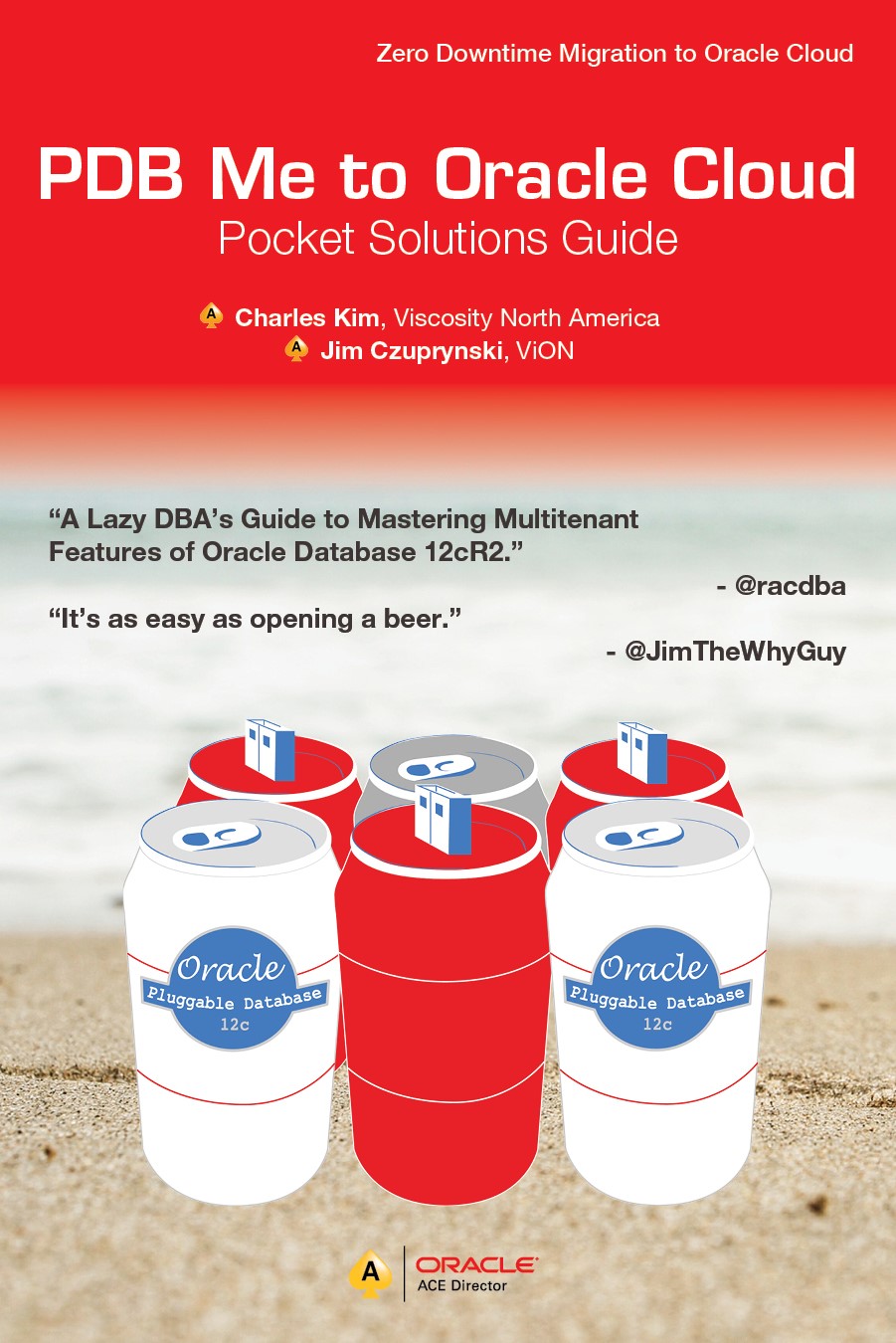 E-mail me at jim@jimthewhyguy.com
Follow me on Twitter (@JimTheWhyGuy)
Connect with me on LinkedIn (Jim Czuprynski)
Typical Business Use Cases Driving Machine Learning & Analytics
Are any of our customers at financial risk to default on their investments in solar panel technology?
Are current solar energy program customers likely to recommend our program to colleagues, or maybe even request more alternative energy sources?
Which customers would be best candidates to take advantage of our solar panel program?
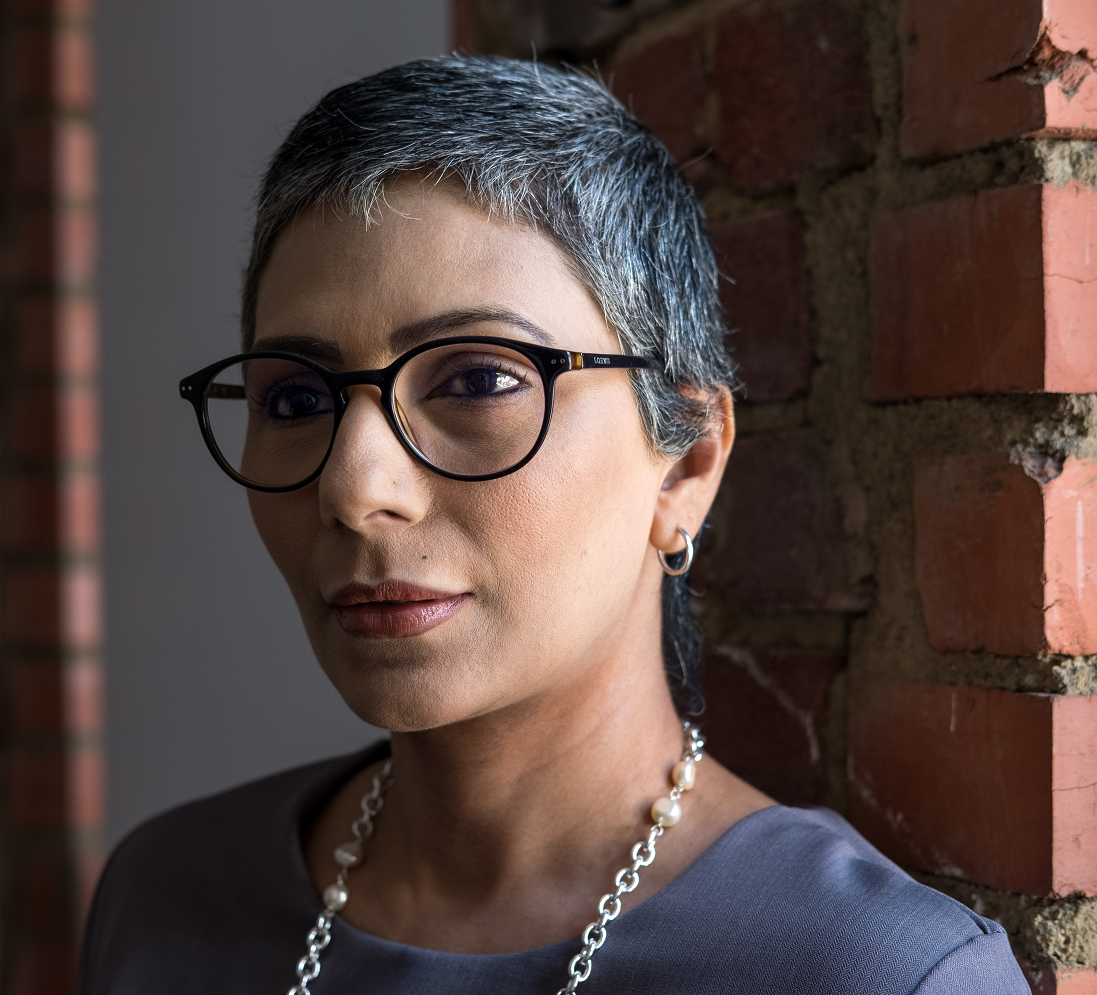 Has the 2020 pandemic hurt our best customers’ ability to continue to invest in alternate energy sources?
What’s the long-term return our customers can expect to realize on their solar energy investment?
ML Basics: Clustering, Classification, Association, Regression
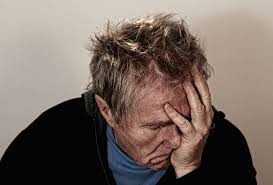 Classification lets us predict the probability for a single item to belong to a defined category, or even multiple categories
Are any of our customers at financial risk to default on their investments in solar panel technology?
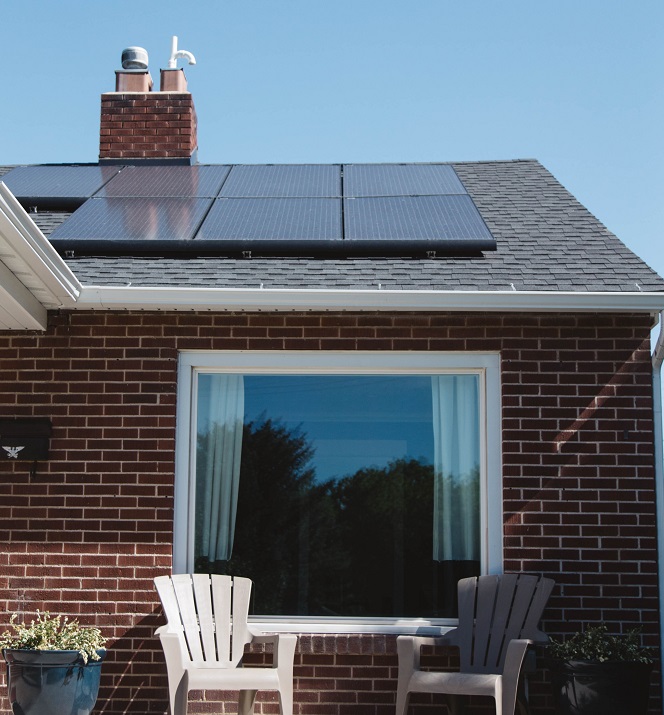 Clustering identifies how certain like items are grouped together into one or more previously undefined categories
Which customers would be best candidates to take advantage of our solar panel program?
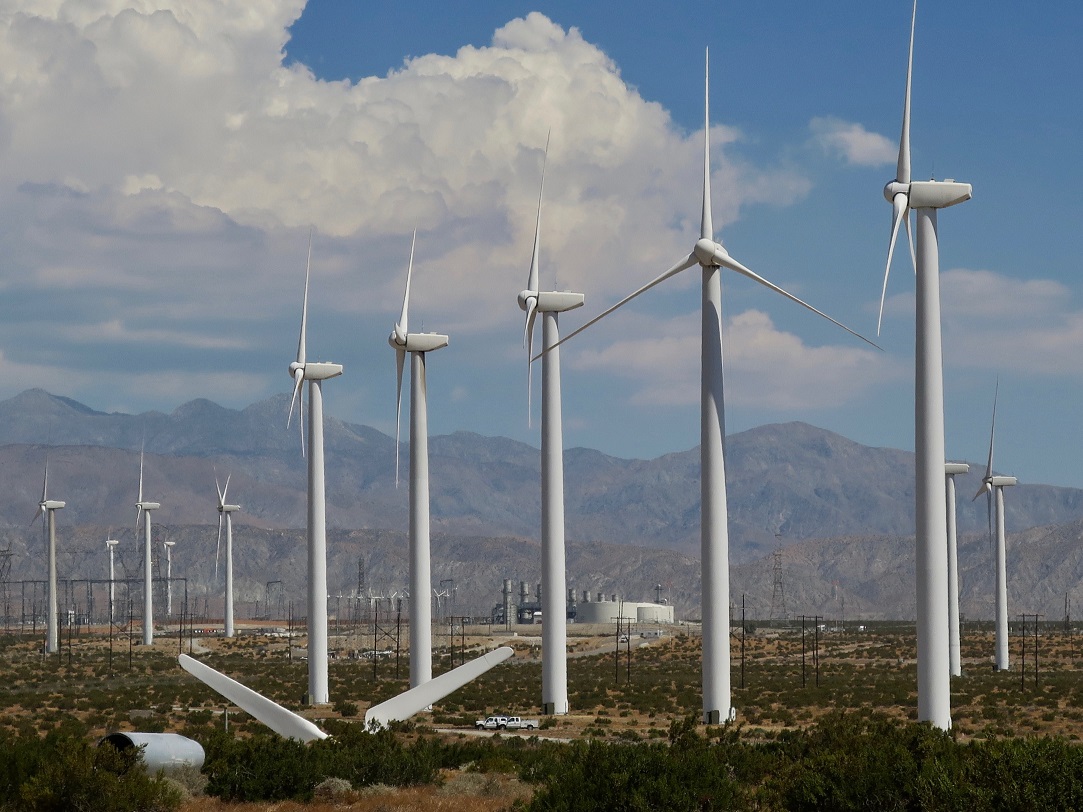 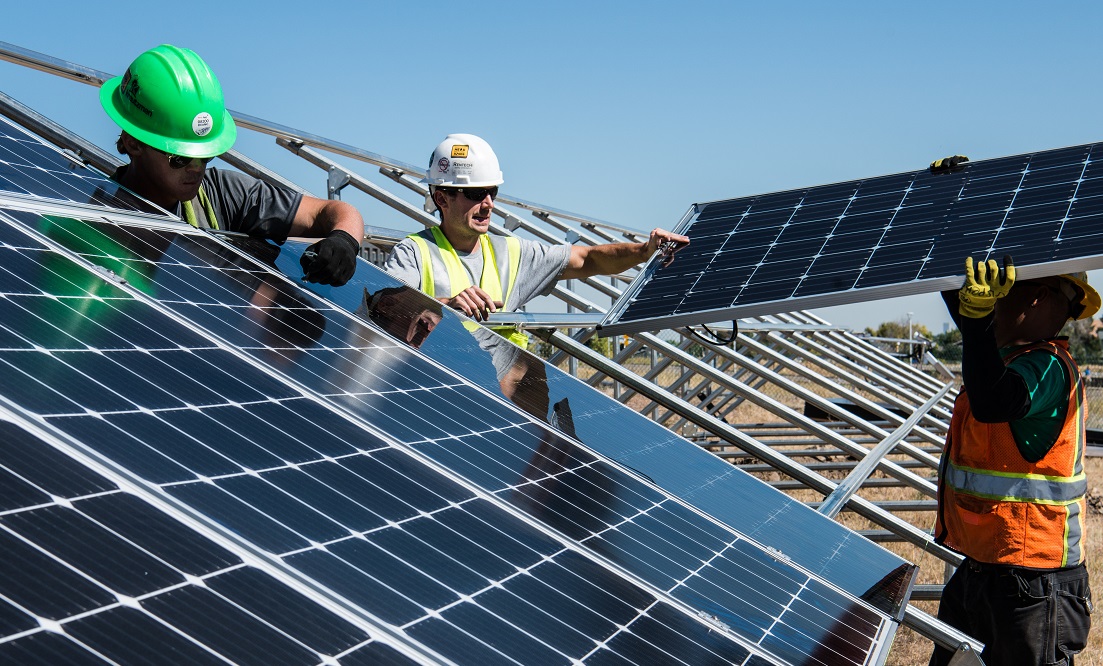 Association discovers the chance that two or more items are likely to be found within the same collection as well as the relationships between those items
Are current solar energy program customers likely to recommend our program to colleagues, or maybe even request more alternative energy sources?
What’s the long-term return our customers can expect to realize on their solar energy investment?
Regression gives us the power to project trends forward in time within upper and lower confidence boundaries
Check out this summary that breaks out all of the inherent algorithms that support these methods
SIMIOT: A Modern Electric Utility’s Information Model
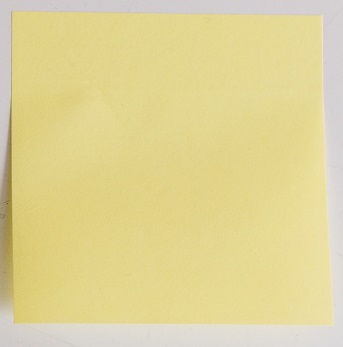 Probing Data Sources, Wherever They Live And What They Comprise
Don’t forget the customer survey results!
- Marge Innovera, Lead Marketing Statistician
Stored in an Excel spreadsheet … “somewhere”
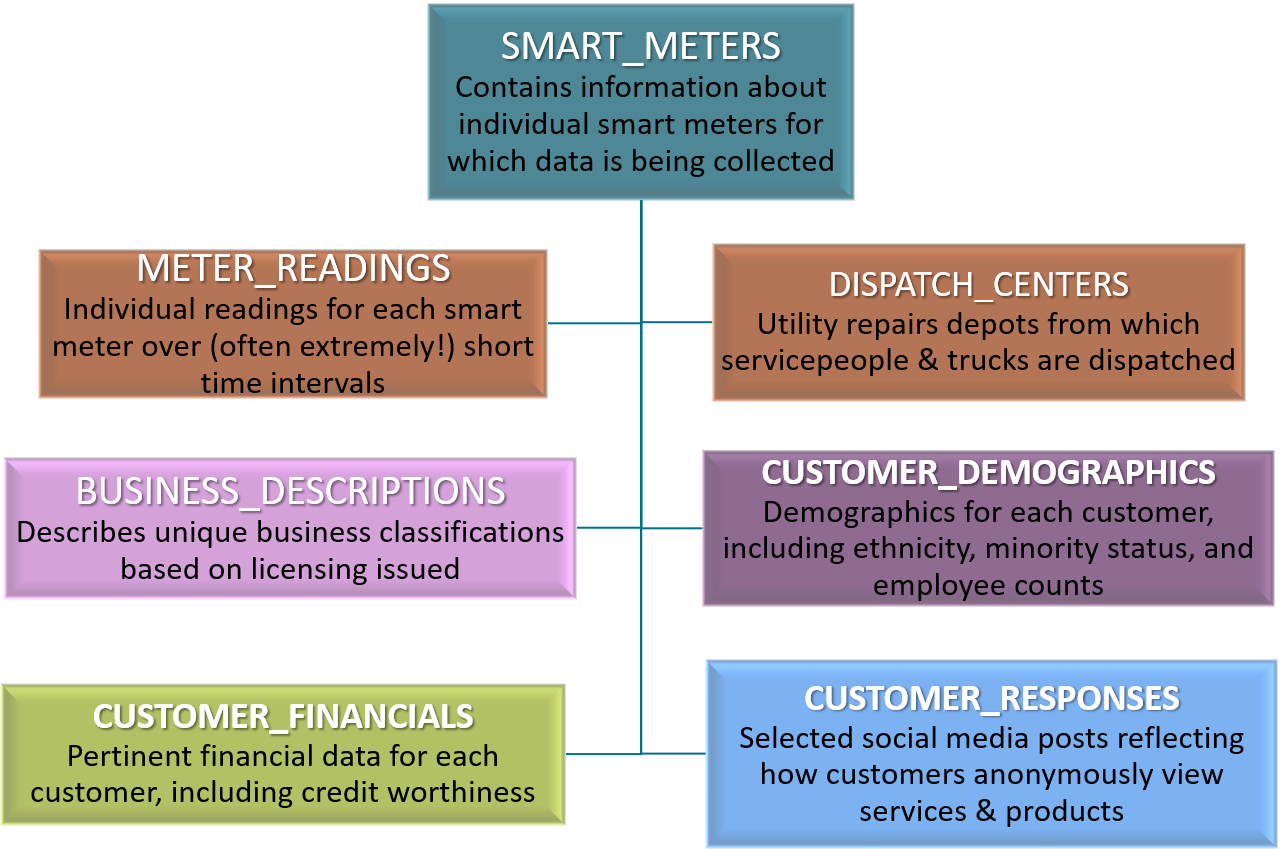 Pulled from City of Chicago public records via API calls, saved as CSVs and (re)loaded quarterly
Captured from an OSS stream  - 10K readings every minute
Most recent data within database, but history available as CSV files in Amazon S3 bucket (which cannot be moved!)
Captured via  Twitter API stream, stored as multiple JSON documents
Converged Database: A Vision for the Future, 21c and Beyond
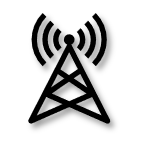 IoT and Edge Computing
Ad hoc, Batch or Scheduled
Business Leaders
ADW
ATP
OAC, OML, APEX, and Graph Studio
Data Management
Data Integration
Business Analytics
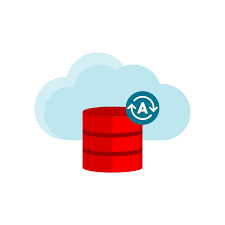 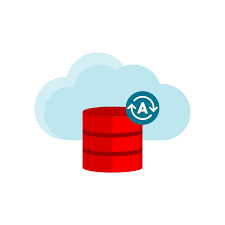 Personal / External Datasets
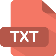 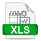 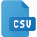 Analysts
AJD
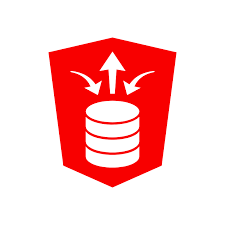 AGD
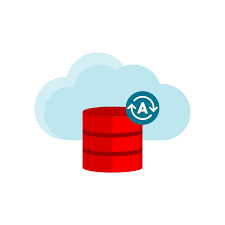 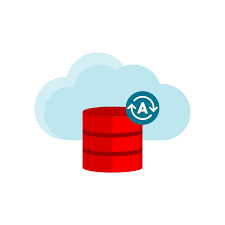 REST-Enabled External APIs
Data 
Scientists
Self-service analytics via ML
OAC Dataflow, Manual or ETL
Self-sufficient, encrypted, secured data storehouse
Developers
Enterprise Applications
AutoML features make it simple to apply the right algorithm(s) with confidence
Recently announced: Autonomous Database for Graph Studio
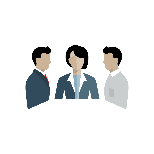 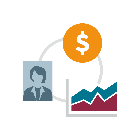 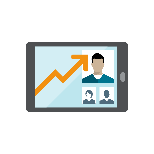 The new kid on the block:Autonomous JSON Database
ERP
CRM
HCM
Picking the Right Algorithm: An Algorithm Would Be Nice …
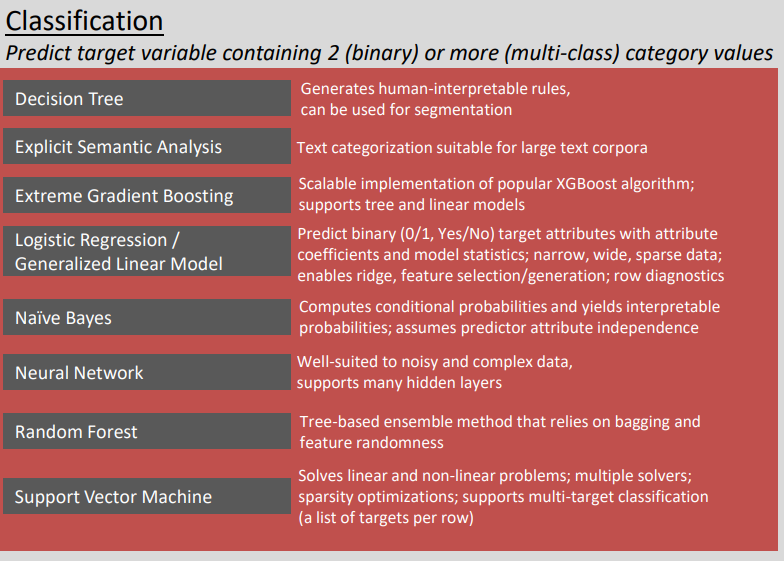 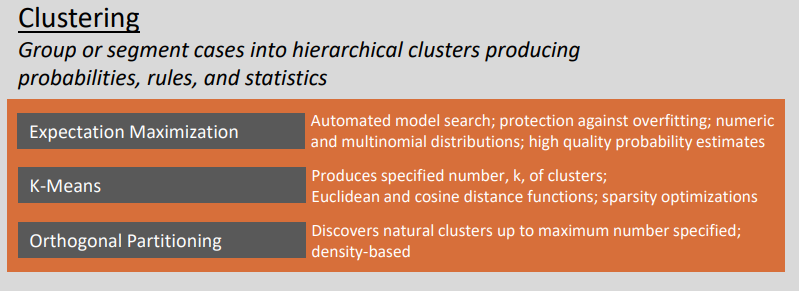 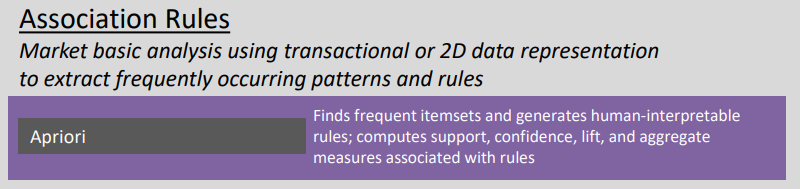 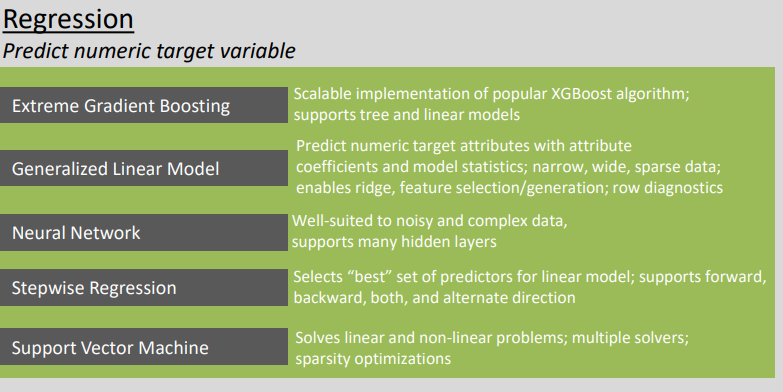 Here’s the good news: There’s at least one powerful Machine Learning algorithm to choose from for any analytic scenario
Here’s the bad news: You’ve got to pick the right one considering its advantages and drawbacks for each scenario
Uncover Associations From Customer Survey Results (1)
CS_ID       CS_POSITIVE_RESPONSE
----------  -------------------------
. . .
2633595	    PlanningToRenew
2633595	    WindTurbineInterest
2635273	    PlanningToRenew
2635273	    RecommendedToColleague
2635273	    WindTurbineInterest
2635712	    PlanningToRenew
2637099	    PlanningToRenew
2637464	    PlanningToRenew
2637464	    WindTurbineInterest
2637995	    PlanningToRenew
2637995	    RecommendedToColleague
2637995	    WindTurbineInterest
. . .
Our marketing department recently surveyed the top 100 users of our solar power initiative. Some were excited enough to recommend it to others, and some even want to expand to wind turbines …
… and others, not so much.
Uncover Associations From Customer Survey Results (2)
DECLARE
 -- Processing variables:
  SQLERRNUM       INTEGER := 0;
  SQLERRMSG       VARCHAR2(255);
  vcReturnValue   VARCHAR2(256) := 'Failure!';
  v_setlist       DBMS_DATA_MINING.SETTING_LIST;

BEGIN
  v_setlst('ALGO_NAME’) := 'ALGO_APRIORI_ASSOCIATION_RULES';
  v_setlst('PREP_AUTO’) := 'ON';
  v_setlst('ASSO_MIN_SUPPORT')    := '0.04';
  v_setlst('ASSO_MIN_CONFIDENCE') := '0.1';
  v_setlst('ASSO_MAX_RULE_LENGTH'):= '2';
  v_setlst('ODMS_ITEM_ID_COLUMN_NAME'):= 'CS_POSITIVE_RESPONSE';
. . .
We’ll use the APriori algorithm to uncover any hidden relationships between different responses to our recent customer satisfaction survey …
Uncover Associations From Customer Survey Results (3)
. . . 
DBMS_DATA_MINING.CREATE_MODEL2(
    MODEL_NAME        => 'CUSTOMER_RENEWABILITY'
   ,MINING_FUNCTION   => 'ASSOCIATION'
   ,DATA_QUERY        => 'SELECT * FROM t_survey_results'
   ,SET_LIST          => v_setlst
   ,CASE_ID_COLUMN_NAME => 'CS_ID');
  EXCEPTION
    WHEN OTHERS THEN
      SQLERRNUM := SQLCODE;
      SQLERRMSG := SQLERRM;
      vcReturnValue := 
       'Error creating new OML4SQL model: ' || 
        SQLERRNUM || ' - ' || SQLERRMSG;
      DBMS_APPLICATION_INFO.SET_MODULE(NULL,NULL);
      DBMS_OUTPUT.PUT_LINE(vcReturnValue);

  END;
/
… using each customer’s ID as the individual case ID for the model
Uncover Associations From Customer Survey Results (4)
SELECT * FROM (
  SELECT 
        rule_id
       ,antecedent_predicate antecedent
       ,consequent_predicate consequent
       ,ROUND(rule_support,3) supp_rtg
       ,ROUND(rule_confidence,3) conf_rating
       ,NUMBER_OF_ITEMS num_items
     FROM dm$vacustomer_renewability
    ORDER BY rule_confidence DESC, rule_support DESC
  )
 WHERE ROWNUM <= 10 
 ORDER BY rule_id, antecedent, consequent;
A very simple query against the results of the Association model shows the individual support and confidence ratings for each survey response
RULE_ID ANTECEDENT               CONSEQUENT              SUPP_RTG CONF_RATING  NUM_ITEMS
------- ----------------------  ------------------------ -------- ----------- ----------
      1 RecommendedToColleague   PlanningToRenew             .172        .895          2
      2 PlanningToRenew          RecommendedToColleague      .172        .179          2
      3 WindTurbineInterest      PlanningToRenew             .818        .953          2
      4 PlanningToRenew          WindTurbineInterest         .818        .853          2
      5 WindTurbineInterest      RecommendedToColleague      .162        .188          2
      6 RecommendedToColleague   WindTurbineInterest         .162        .842          2
[Speaker Notes: Support is a measure of how frequently two items occur within the same transaction. Thus, a support rating of .818 for Rule #3 means that a customer’s interest in wind turbines and expectation to renew their solar power service is likely to occur 81.8% of the time in a transaction based on this model’s results.

Confidence is a measure of how often the antecedent and the consequent appear within the same transaction. Thus, for Rule #4, there is 85.3% confidence that a customer’s expectation to renew their solar power service implies they are likely to be interested in wind turbines.]
Clustering, Brute Force: Looking for Solar Power Super-Users (1)
CREATE OR REPLACE VIEW solar_superusers AS
SELECT 
     sm_business_type
    ,sm_zipcode
    ,sm_id
    ,ROUND(AVG(smr_kwh_used),2) avg_kwh_used
    ,ROUND(AVG(smr_solar_kwh),2) avg_solar_kwh
    ,ROUND(AVG(smr_solar_kwh) / AVG(smr_kwh_used) ,2) pct_solar
    ,CASE
       WHEN ROUND(AVG(smr_solar_kwh) / AVG(smr_kwh_used) ,2) >= 0.15
       THEN 1 ELSE 0
     END as solar_superuser
  FROM 
     t_smartmeters
    ,t_meter_readings
 WHERE smr_id = sm_id
 GROUP BY sm_business_type, sm_zipcode, sm_id
 ORDER BY sm_business_type, sm_zipcode, sm_id
;
We’ll use this metric to identify which SmartMeter customers are solar energy super-users (defined as 15% or more of their energy generated via solar power on-site)
Clustering, Brute Force: Looking for Solar Power Super-Users (2)
DECLARE
 -- Processing variables:
  SQLERRNUM       INTEGER := 0;
  SQLERRMSG       VARCHAR2(255);
  vcReturnValue   VARCHAR2(256) := 'Failure!';
  v_setlist       DBMS_DATA_MINING.SETTING_LIST;

BEGIN
    v_setlist('ALGO_NAME')        := 'ALGO_KMEANS';
    v_setlist('PREP_AUTO')        := 'ON';
    v_setlist('KMNS_DISTANCE')    := 'KMNS_EUCLIDEAN';
    v_setlist('KMNS_DETAILS')     := 'KMNS_DETAILS_ALL';
    v_setlist('KMNS_ITERATIONS')  := '3';
    v_setlist('KMNS_NUM_BINS')    := '10’;

. . .
We’ll use a k-Means algorithm to delve into which Smart Meters are clustered together, based on various attributes of the companies using them …
Clustering, Brute Force: Looking for Solar Power Super-Users (3)
. . . 
DBMS_DATA_MINING.CREATE_MODEL2(
        model_name          => ‘SOLAR_SUPERUSERS_CLUSTERING',
        mining_function     => 'CLUSTERING',
        data_query          => 'SELECT * FROM solar_superusers',
        set_list            => v_setlist,
        case_id_column_name => 'SM_ID');

  EXCEPTION
    WHEN OTHERS THEN
      SQLERRNUM := SQLCODE;
      SQLERRMSG := SQLERRM;
      vcReturnValue := 
       'Error creating new OML4SQL model: ' || 
        SQLERRNUM || ' - ' || SQLERRMSG;
      DBMS_APPLICATION_INFO.SET_MODULE(NULL,NULL);
      DBMS_OUTPUT.PUT_LINE(vcReturnValue);

  END;
/
… and leverage the view we just created as the source for each Smart Meter’s related attributes
Clustering, Brute Force: ML Modeling Results
SELECT
     cluster_id
    ,attribute_name
    ,operator
    ,numeric_value
    ,support
    ,ROUND(confidence,3) confidence
  FROM dm$vrsolar_superusers_clustering
 WHERE cluster_id IN (SELECT cluster_id
                        FROM dm$vdSOLAR_SUPERUSERS_CLUSTERING
                       WHERE left_child_id IS NULL AND right_child_id IS NULL)
 ORDER BY
   cluster_id
  ,attribute_name
  ,operator
  ,numeric_value;
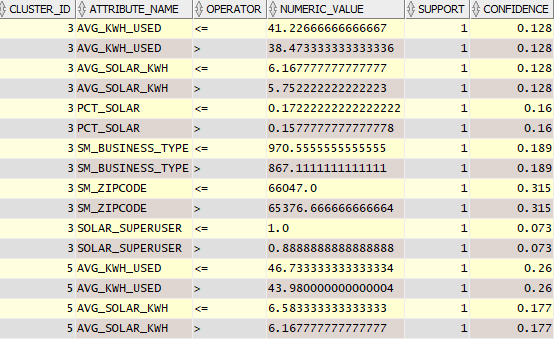 Essentially, these are the rules that drive the clustering model to assign each subset of customers to a specific cluster
Now that the clustering model is complete, we can review which features were grouped together, as well as the support and confidence ratings for their placement in each of the several clusters
Missed It By That Much: Determining ML Model Accuracy
All models are wrong, but some are useful.
	- George E.P Box                    Founder,  Department of Statistics, UW- Madison
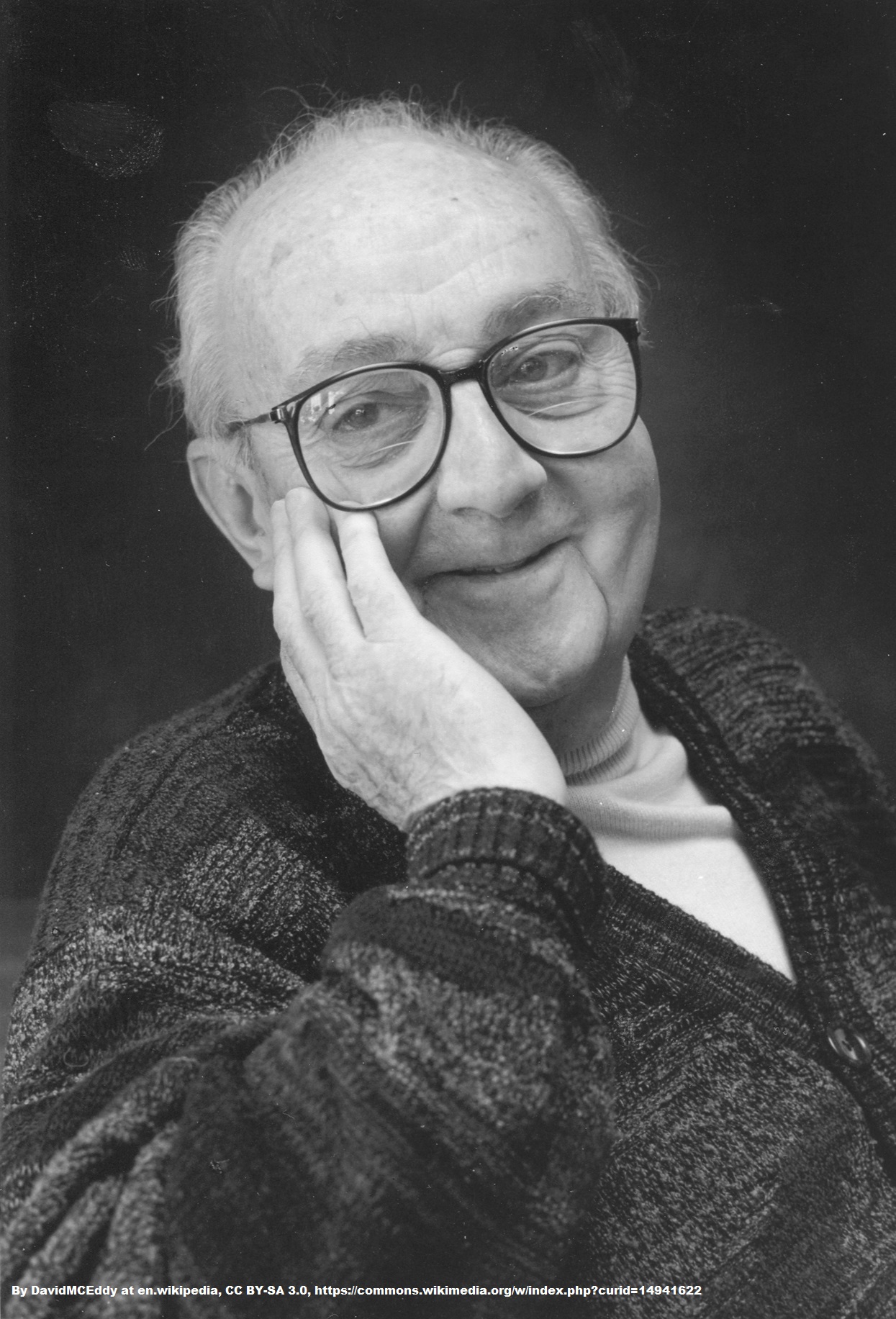 The good news: All Oracle Data Mining functions offer transparency into exactly how results have been produced via accuracy determination methods specific to each mining function
Missed It By That Much: Determining ML Model Accuracy
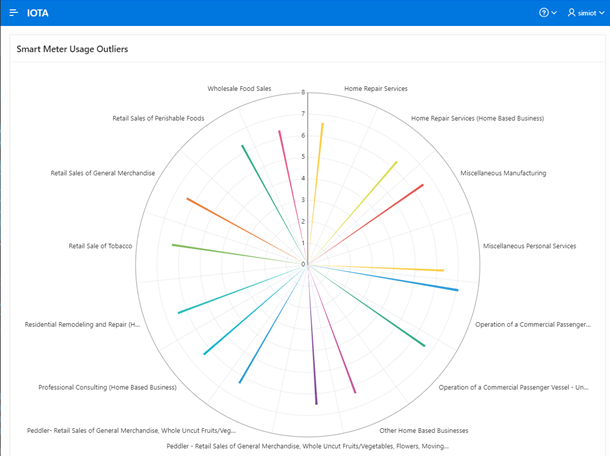 Here’s an example of using a Radar Area graph to show the top 15 business types that are the most egregious outliers in terms of solar power used (aka distance from centroid)
AutoML: Let the Database Decide!
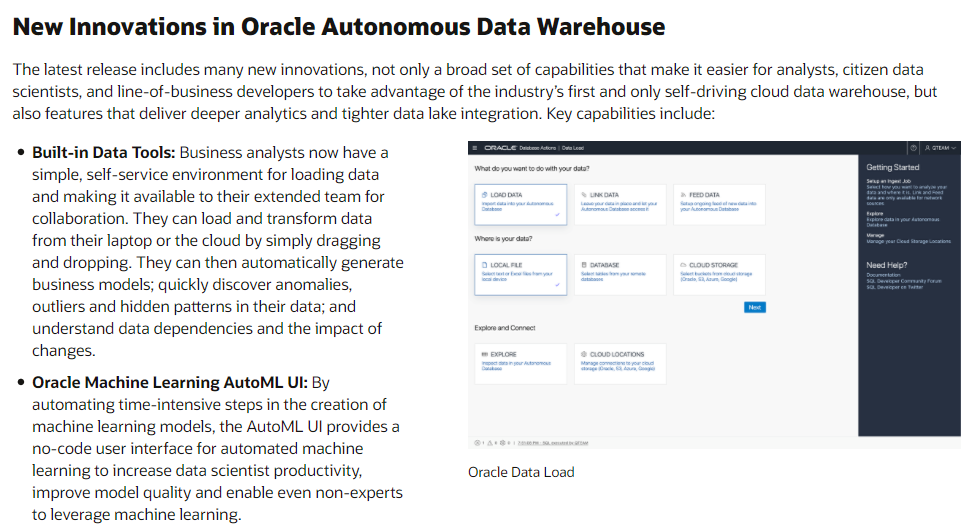 This makes it easier for “citizen data scientists” to apply the power of ML & Analytics …
… the new AutoML interface makes selection of the proper algorithms a snap …
… and many more new features, including Graph Studio
Check out the summary of all the latest AutoML enhancements!
Classification Via AutoML: A Demonstration
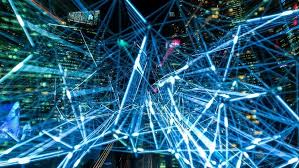 To illustrate how powerful a tool AutoML is, let’s run another experiment against the same data source … but this time aiming at producing models and results aimed at classification rather than regression
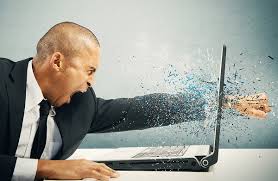 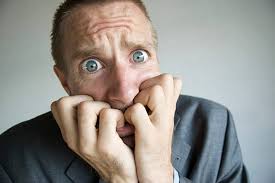 What could possibly go wrong?
Building a Data Source for AutoML to Devour
CREATE TABLE t_smartmeter_business_profiles AS
SELECT 
 sm_id
    ,CD.cd_minority_owned
    ,CD.cd_family_generations
    ,CD.cd_years_in_business
    ,CD.cd_locale_ownership
    ,CF.pct_profit_margin
    ,CF.avg_credit_score
    ,SM.avg_kwh_used
    ,SM.avg_solar_kwh
    ,SM.pct_solar
    ,SM.solar_superuser
  FROM 
     t_customer_creditscoring CF
. . .
. . .
 ,t_customer_demographics CD  
 ,(SELECT 
       sm_id
      ,ROUND(AVG(smr_kwh_used),2) AS avg_kwh_used
      ,ROUND(AVG(smr_solar_kwh),2) AS avg_solar_kwh
      ,ROUND(AVG(smr_solar_kwh) / AVG(smr_kwh_used) ,2) AS pct_solar
      ,CASE
         WHEN ROUND(AVG(smr_solar_kwh) / AVG(smr_kwh_used) ,2) >= 0.15
         THEN 1 ELSE 0
       END AS solar_superuser
    FROM 
       t_smartmeters
      ,t_meter_readings
   WHERE smr_id = sm_id
   GROUP BY sm_id
   ORDER BY sm_id) SM
 WHERE SM.sm_id = CF.cf_id
   AND SM.sm_id = CD.cd_id
 ORDER BY sm_id;
We’re drawing on data summarized from a Hybrid Partitioned table containing financial statistics …
… as well as customer demographics andsolar energy usage data
Regression Experiments with AutoML (1)
1
2
First, select an appropriate data source
AutoML automatically builds a list of potential features and their key metrics
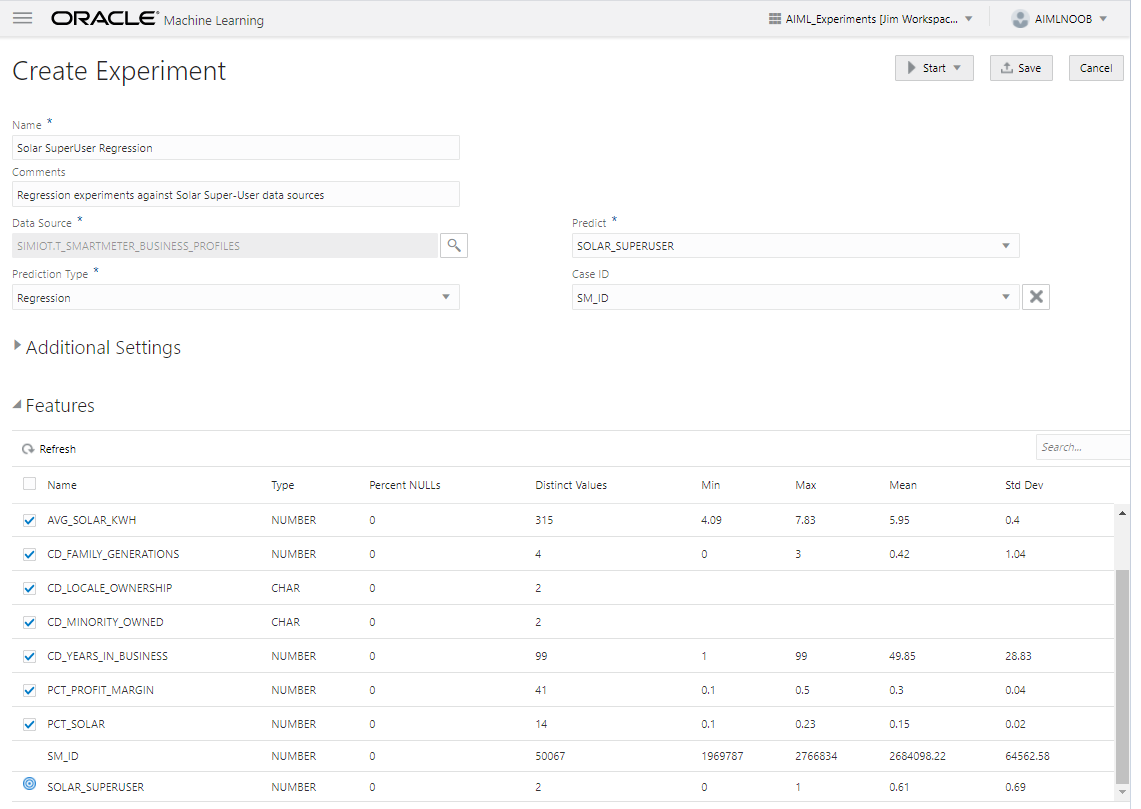 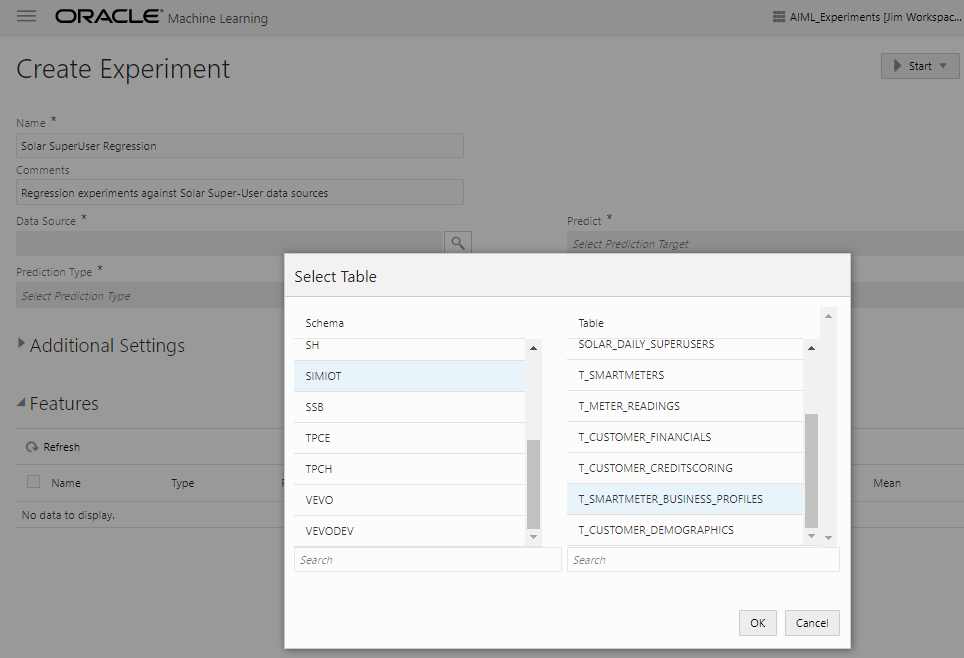 Regression Experiments with AutoML (2)
3
4
Review settings for prediction type, run time, model metric, and ML algorithms to apply
Start the experiment, choosing either speed or accuracy
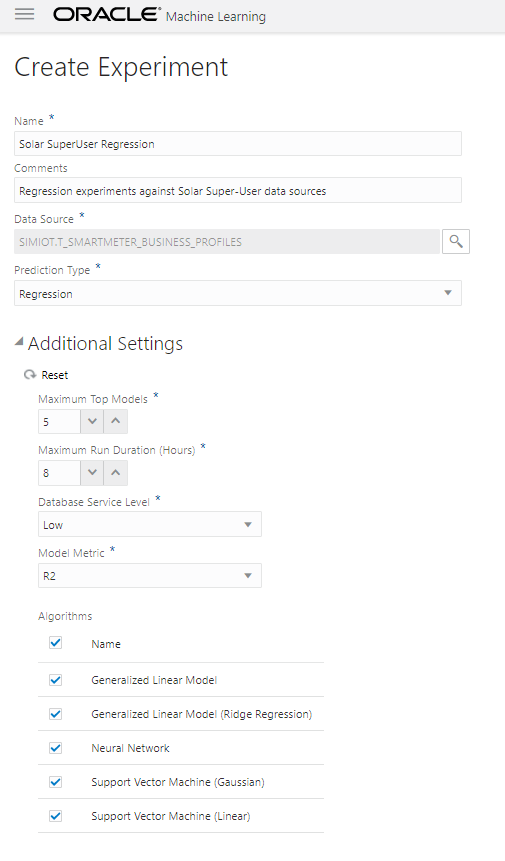 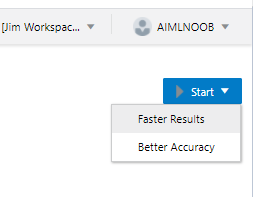 Regression Experiments with AutoML (3)
5
6
AutoML now finishes any sampling needed and moves on to feature selection
Next, AutoML begins building the selected models
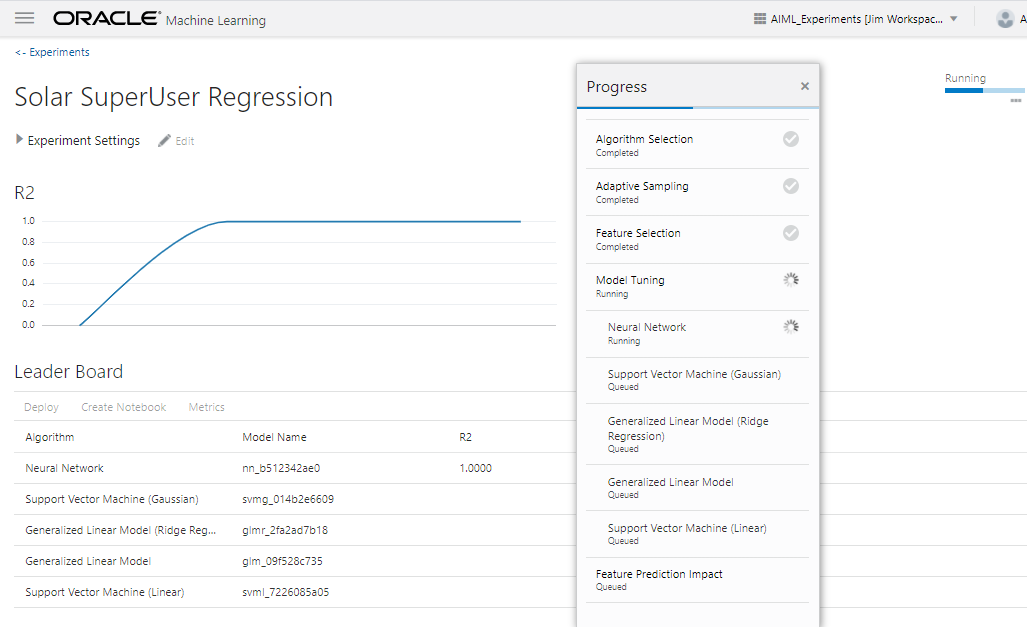 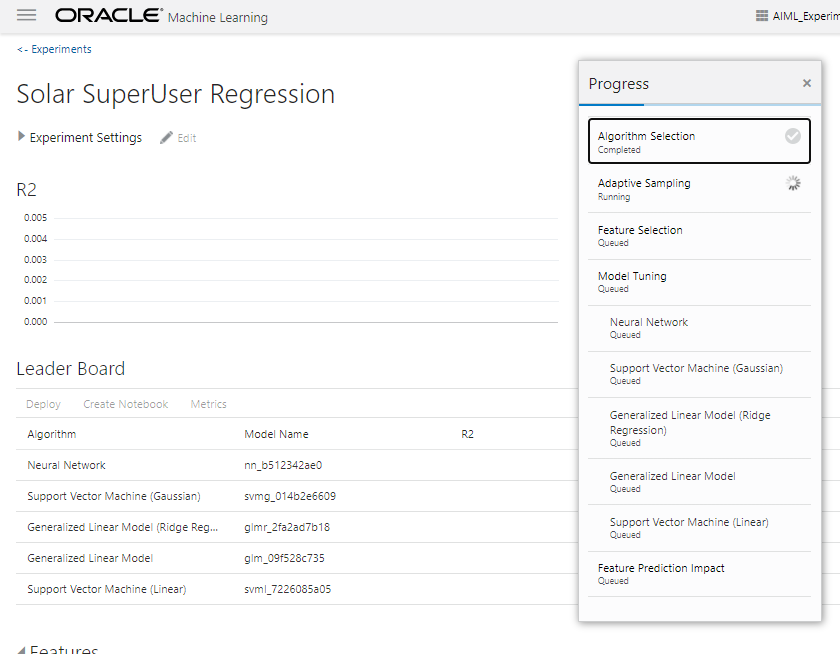 Regression Experiments with AutoML (4)
7
Model generation is complete! On to Feature Prediction Impact assessment …
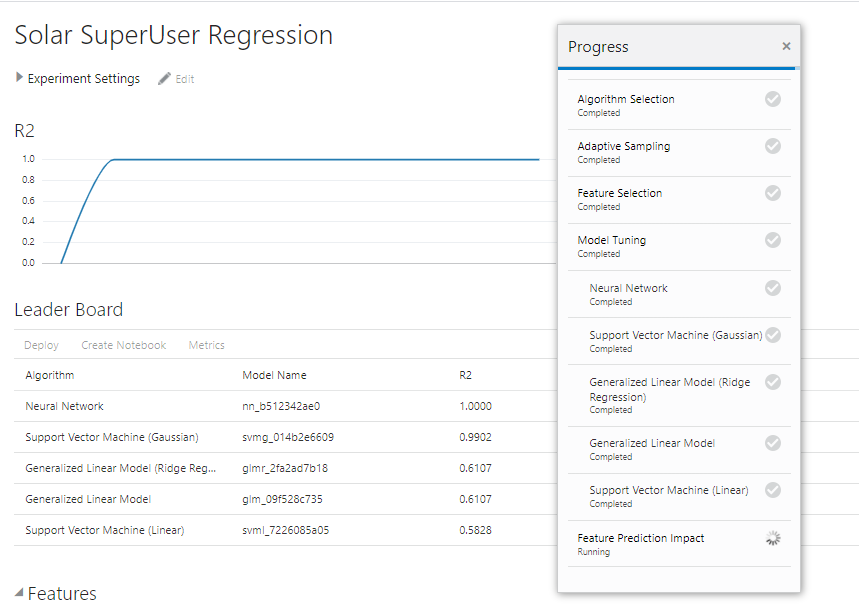 Regression Experiments with AutoML (5)
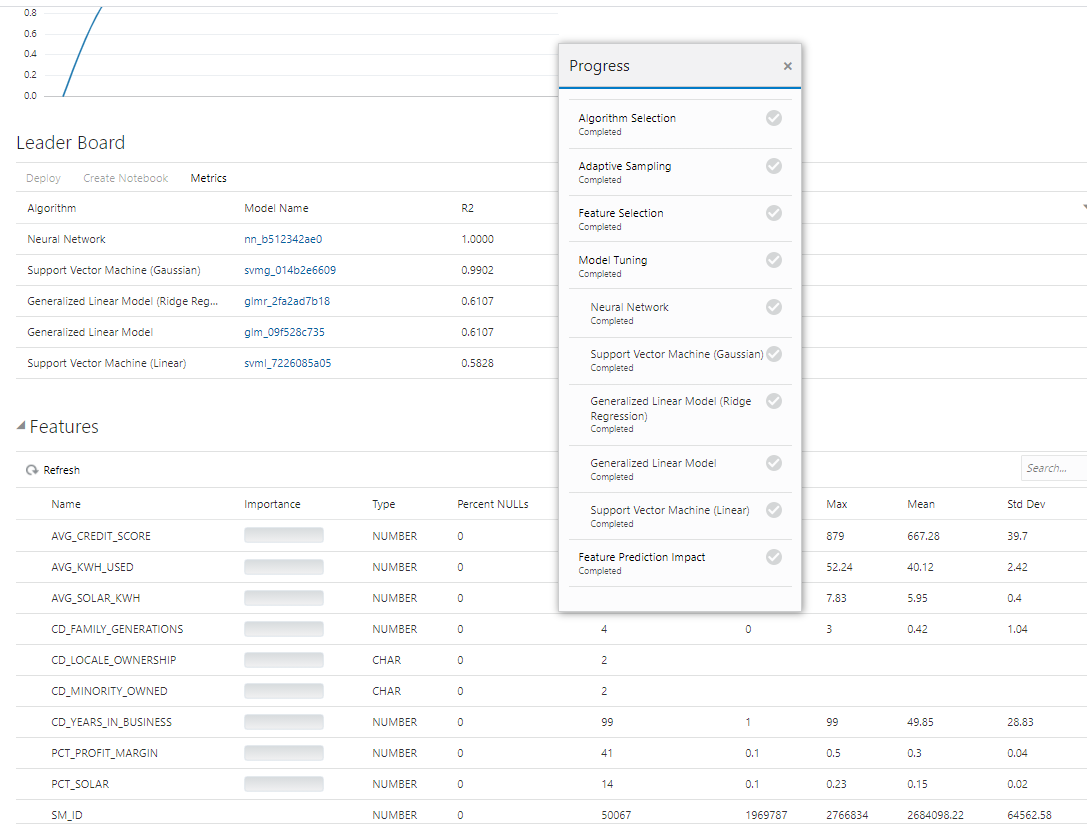 8
Regression(s) complete! Now let’s transform the Neural Network model into a Zeppelin notebook, with just a few mouse clicks
Transform an AutoML Experiment into a NoteBook (1)
1
2
From the Leader Board, select one of the algorithms and click on Create Notebook
Name the new notebook
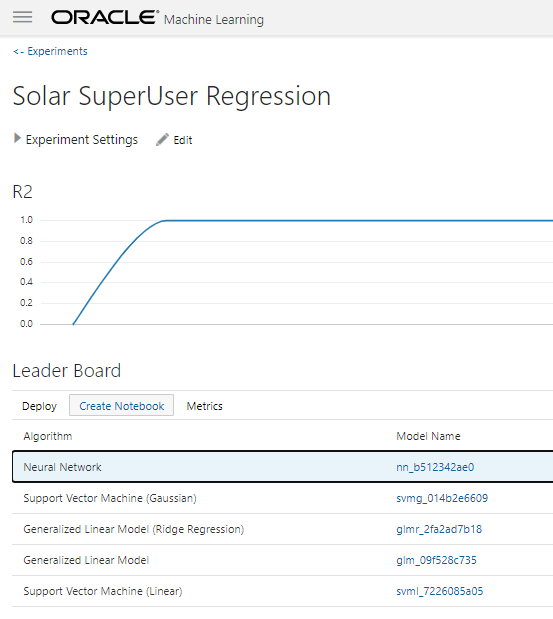 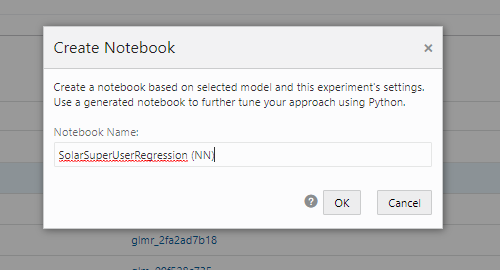 Transform an AutoML Experiment into a NoteBook (2)
The new notebook is ready. Click the link to start building paragraphs and retrieving data
3
4
Don’t know Python? No worries! The new notebook uses OML4Py to construct paragraphs for data retrieval and modeling
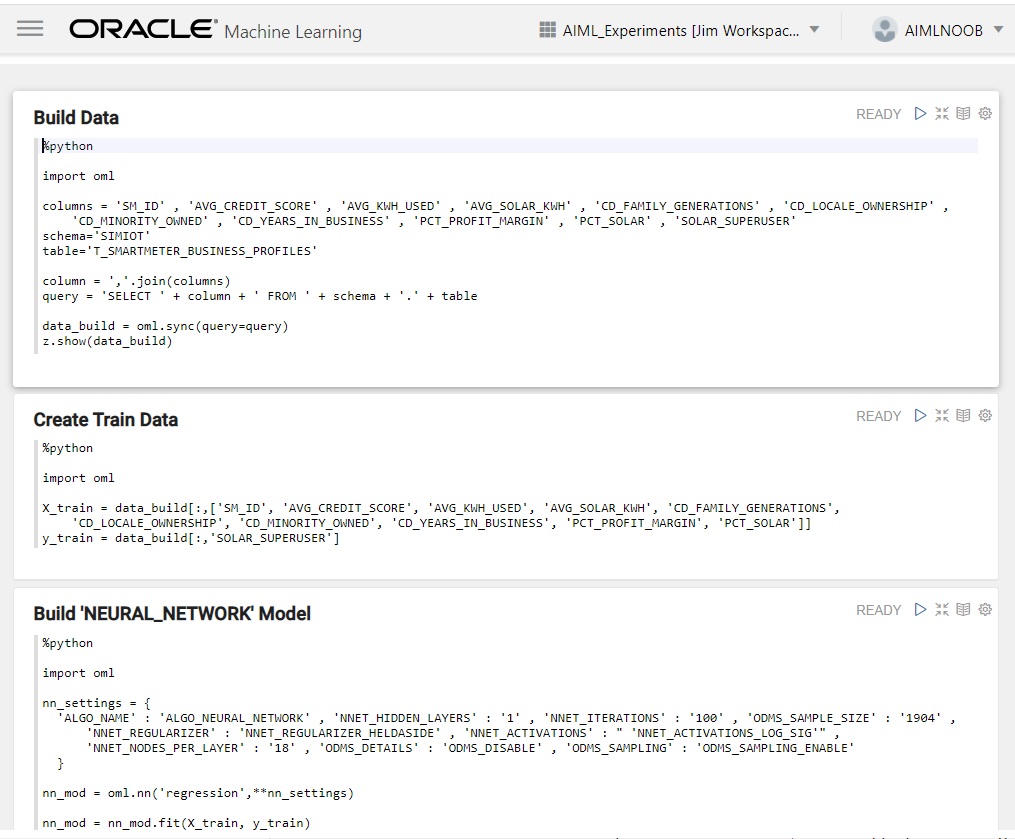 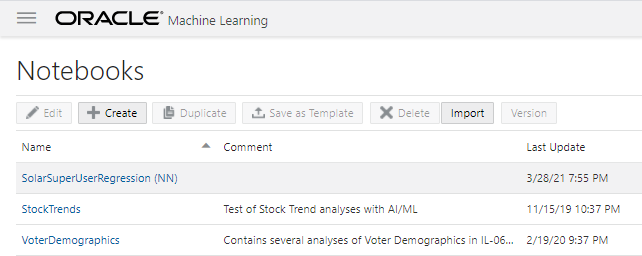 Transform an AutoML Experiment into a NoteBook (3)
5
Et voila! Here’s your first results from a notebook completely generated via AutoML!
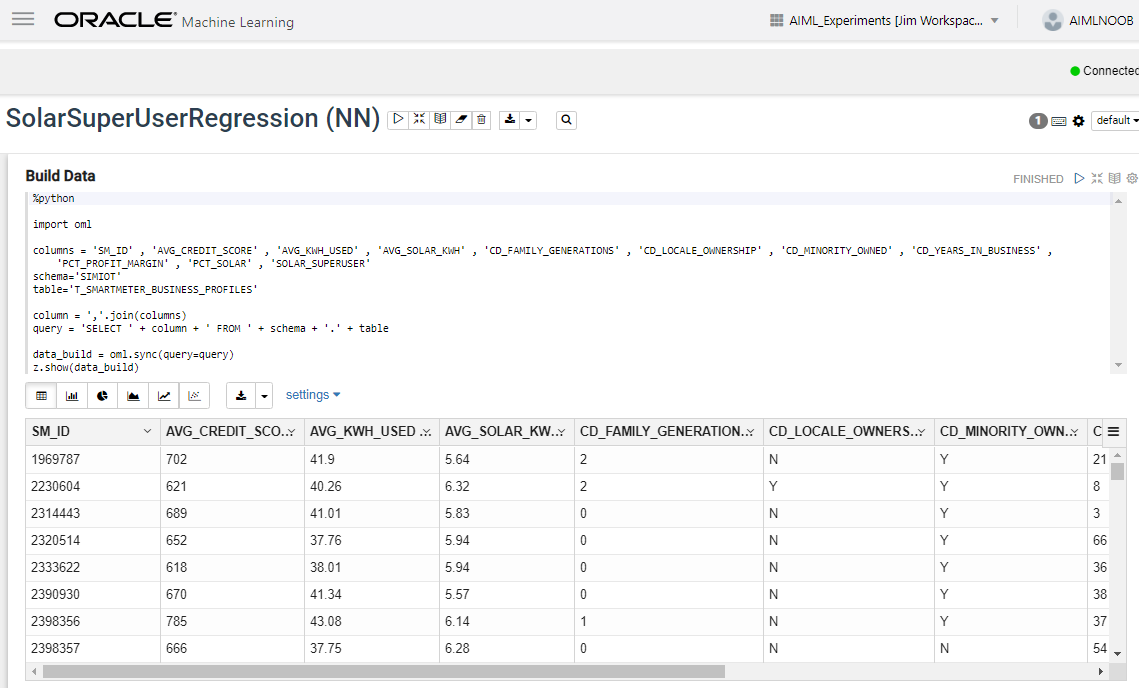 Useful Resources and Documentation
OML Algorithms “Cheat Sheet” :
https://www.oracle.com/a/tech/docs/oml4sql-algorithm-cheat-sheet.pdf

Oracle 21c Machine Learning Basics (including AutoML):
https://docs.oracle.com/en/database/oracle/machine-learning/oml4sql/21/dmcon/machine-learning-basics.html

ADW Next Generation Availability Announcement:
https://www.oracle.com/news/announcement/oracle-adds-innovations-to-cloud-data-warehouse-031721.html
Save The DATE
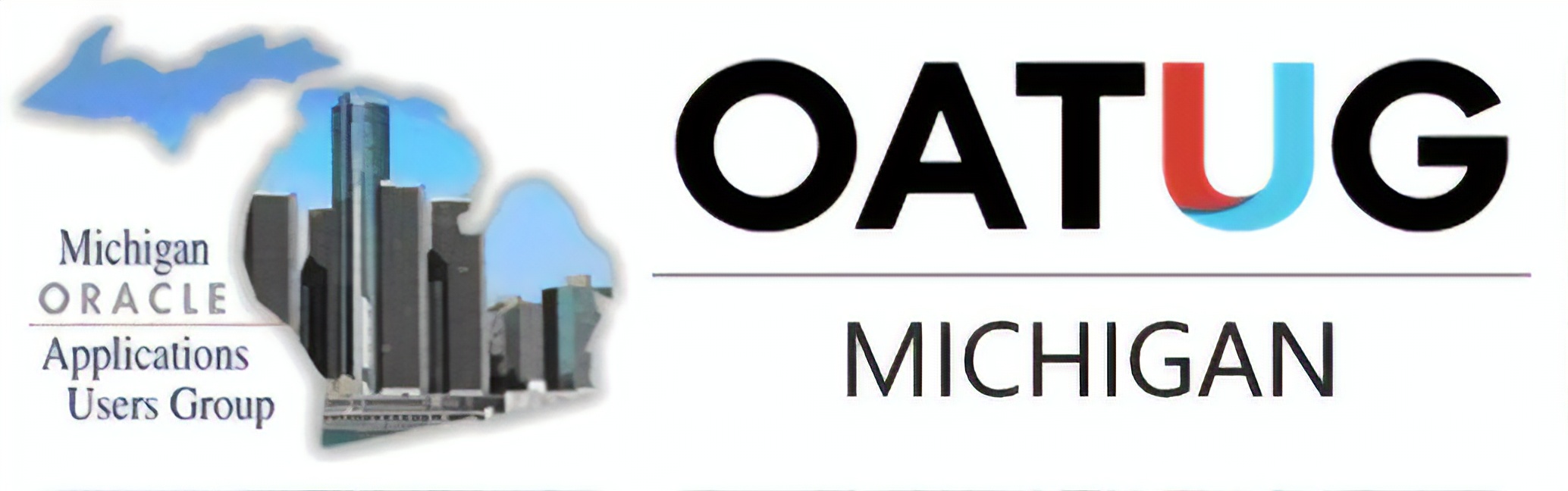 OATUG Forum Live
 December 7-11, 2020
 Virtual Event
 https://forum.oatug.org
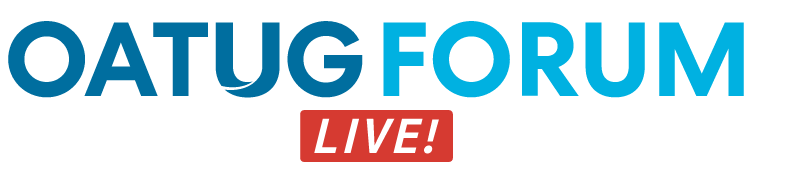 THANK YOU
www.mous.us
MOUS 2021
 October 27, 2021
 Schoolcraft College - VisTaTech Center, 
18600 Haggerty Rd, Livonia, MI
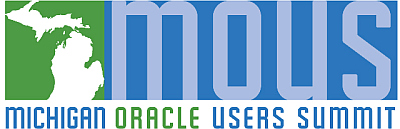 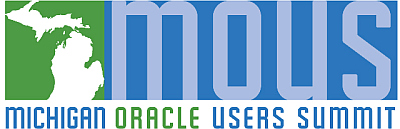 SURVEYS
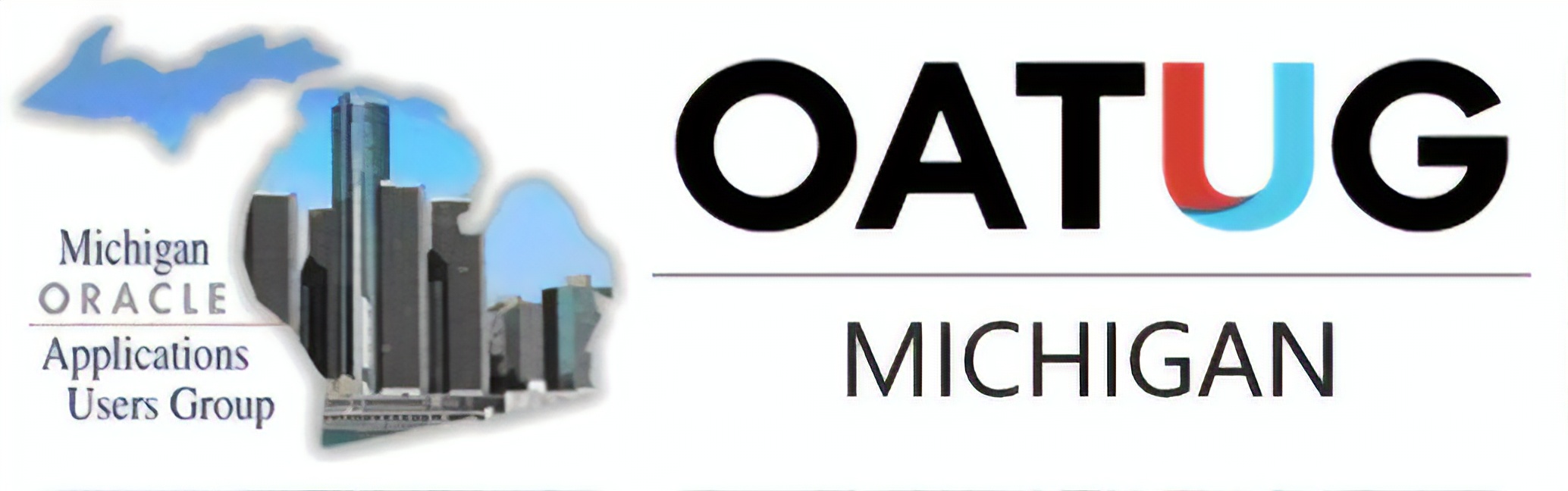 Session Surveys
Please complete the session survey for this session using the Zoom session survey link.

The survey link will be provided via email once the webinar is closed.
THANK YOU
WWW.MOUS.US
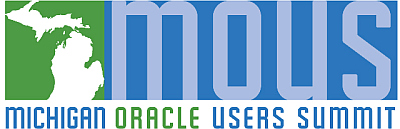